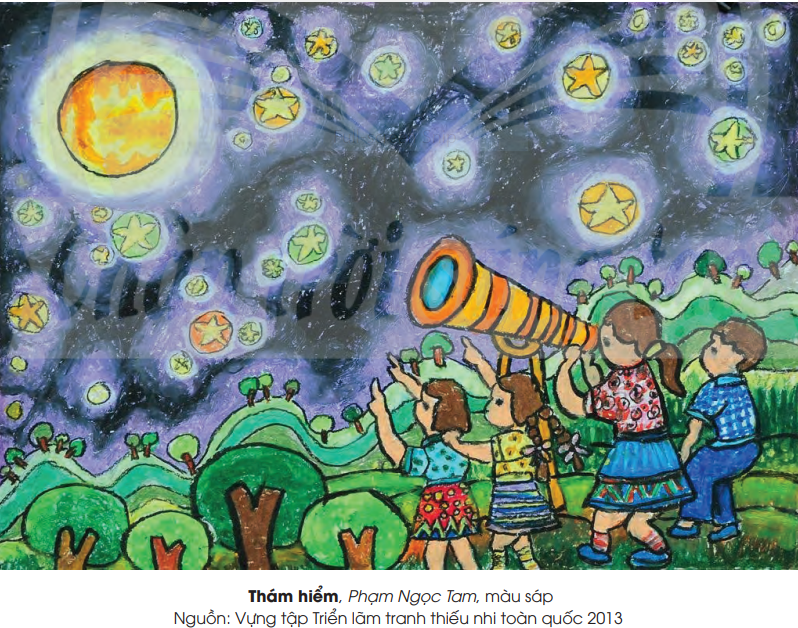 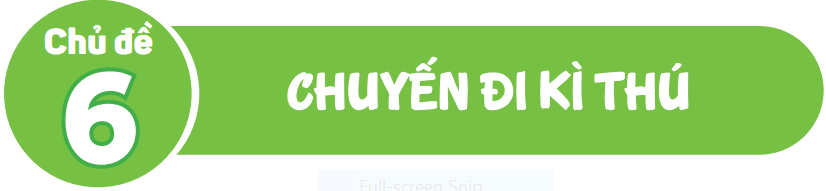 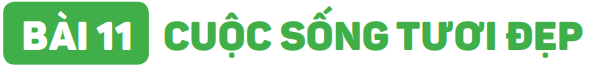 ( Tuần 23-24)
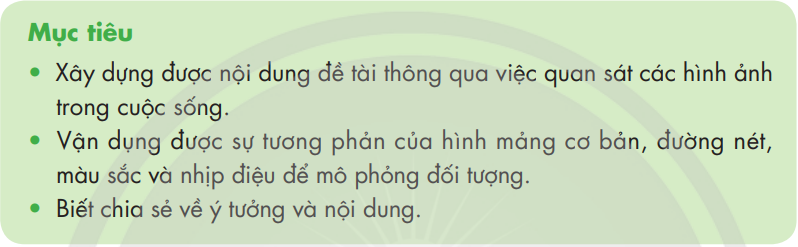 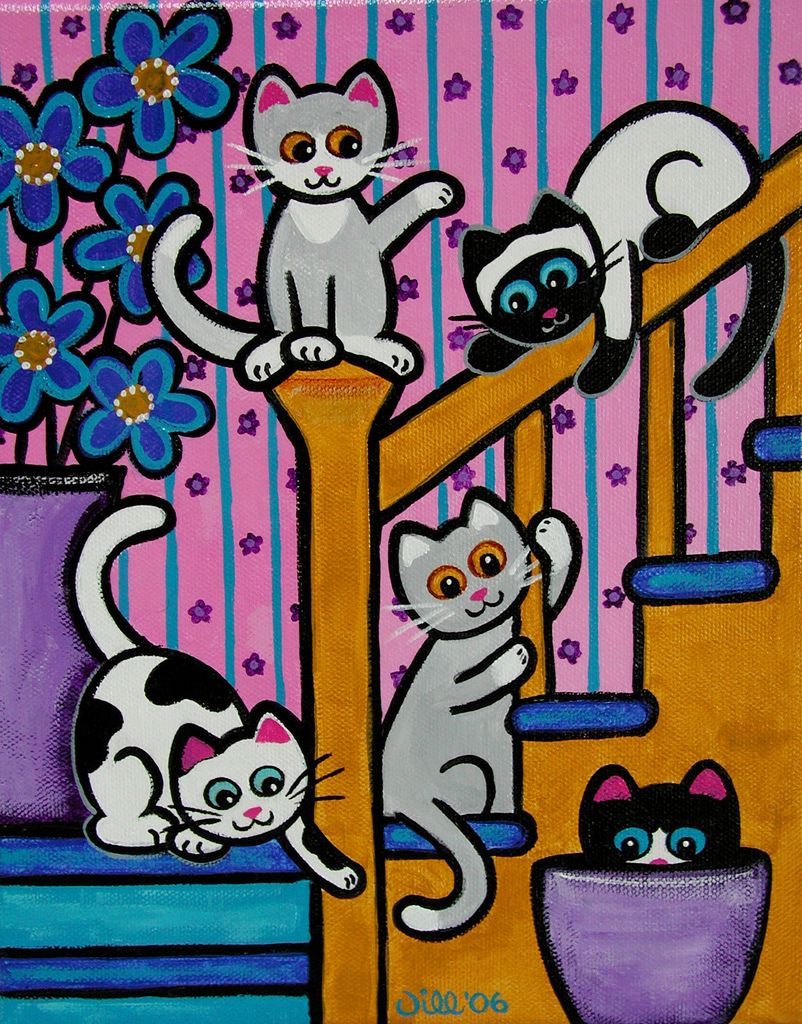 Tiết 1
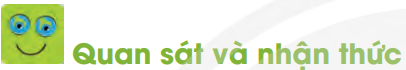 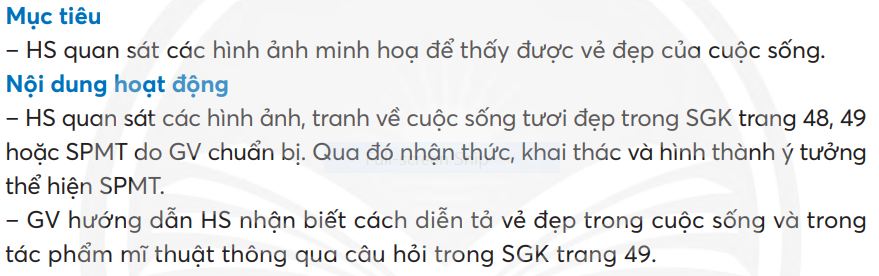 Quan sát và mô tả các hình ảnh dưới đây và cho biết:
+ Màu sắc và ý tưởng trong các bài vẽ được diễn tả ntn?
+ Cách thể hiện ý tưởng trong từng tranh vẽ ntn?
+ Hình mảng, hình ảnh chính, hình ảnh phụ?
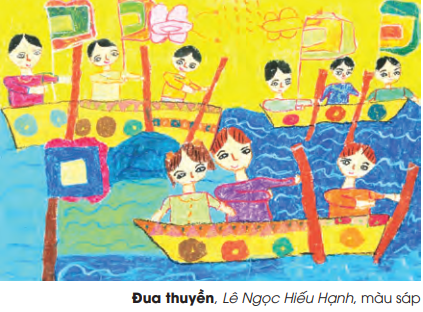 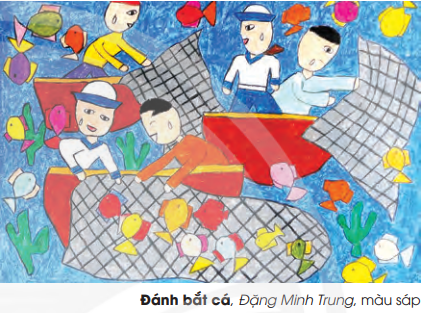 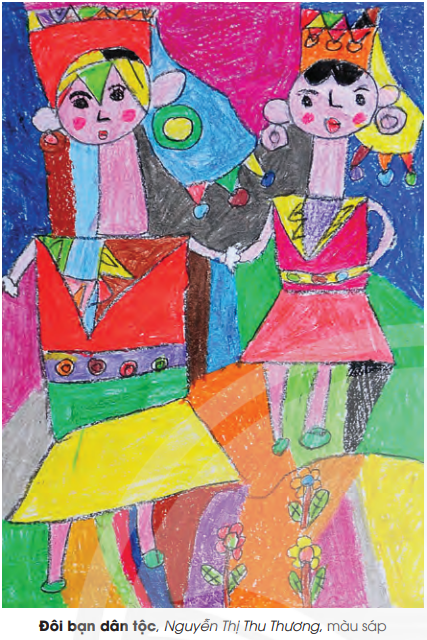 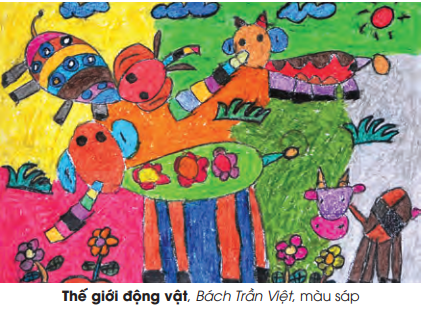 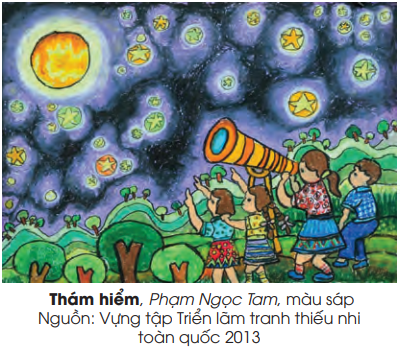 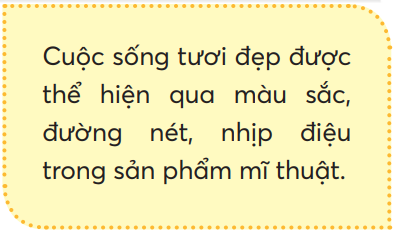 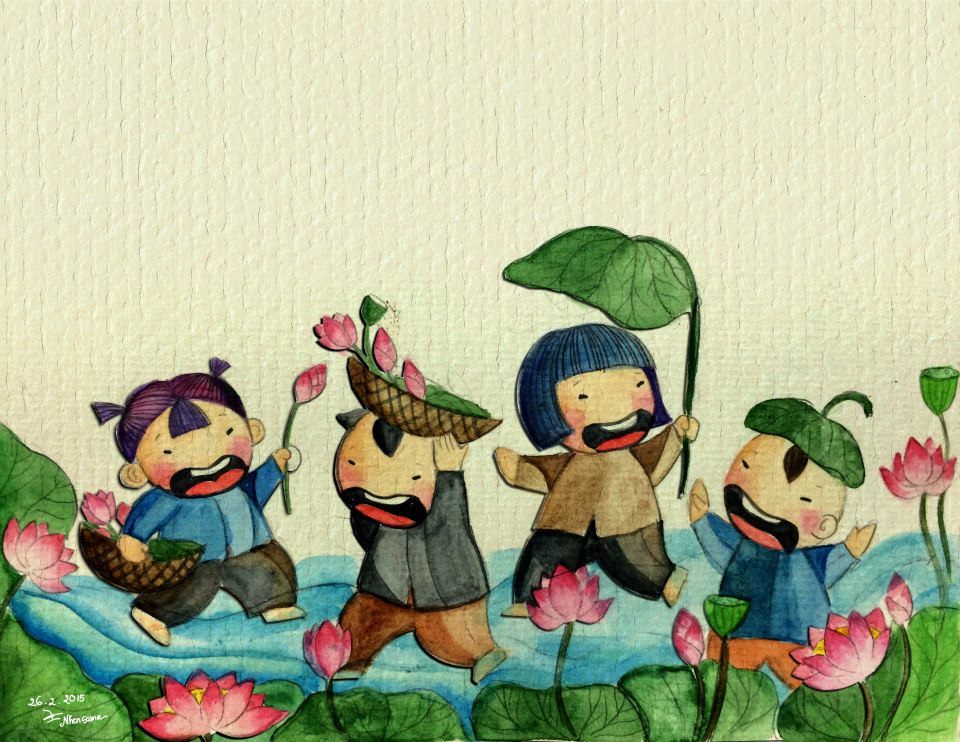 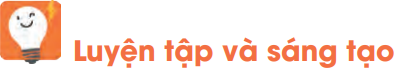 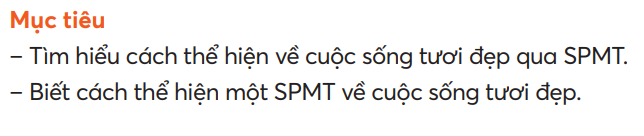 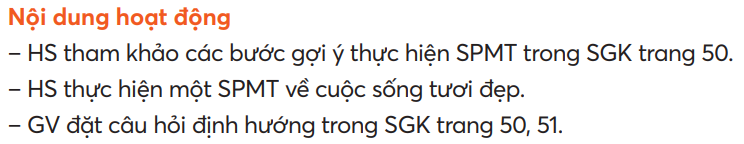 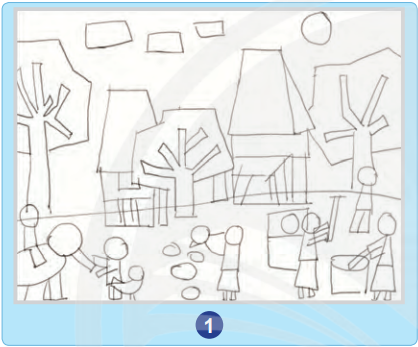 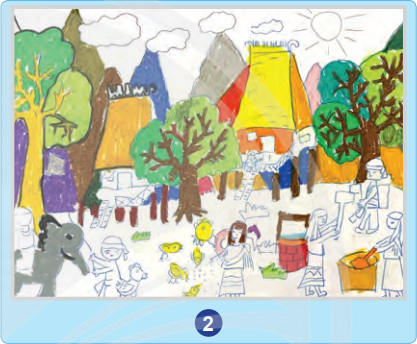 + Em hãy nêu các bước để thể hiện một bức tranh về cuộc sống tươi đẹp?
+ Em sẽ chọn hình ảnh nào để vẽ về cuộc sống tươi đẹp của mình?
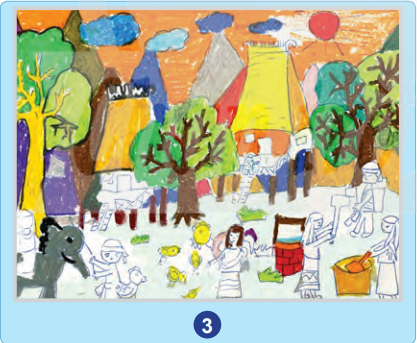 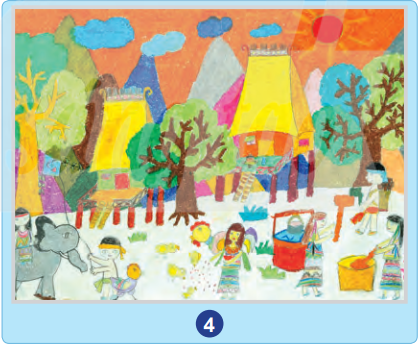 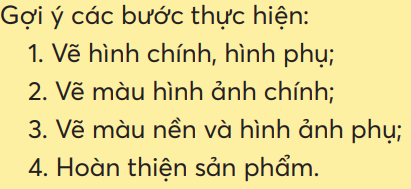 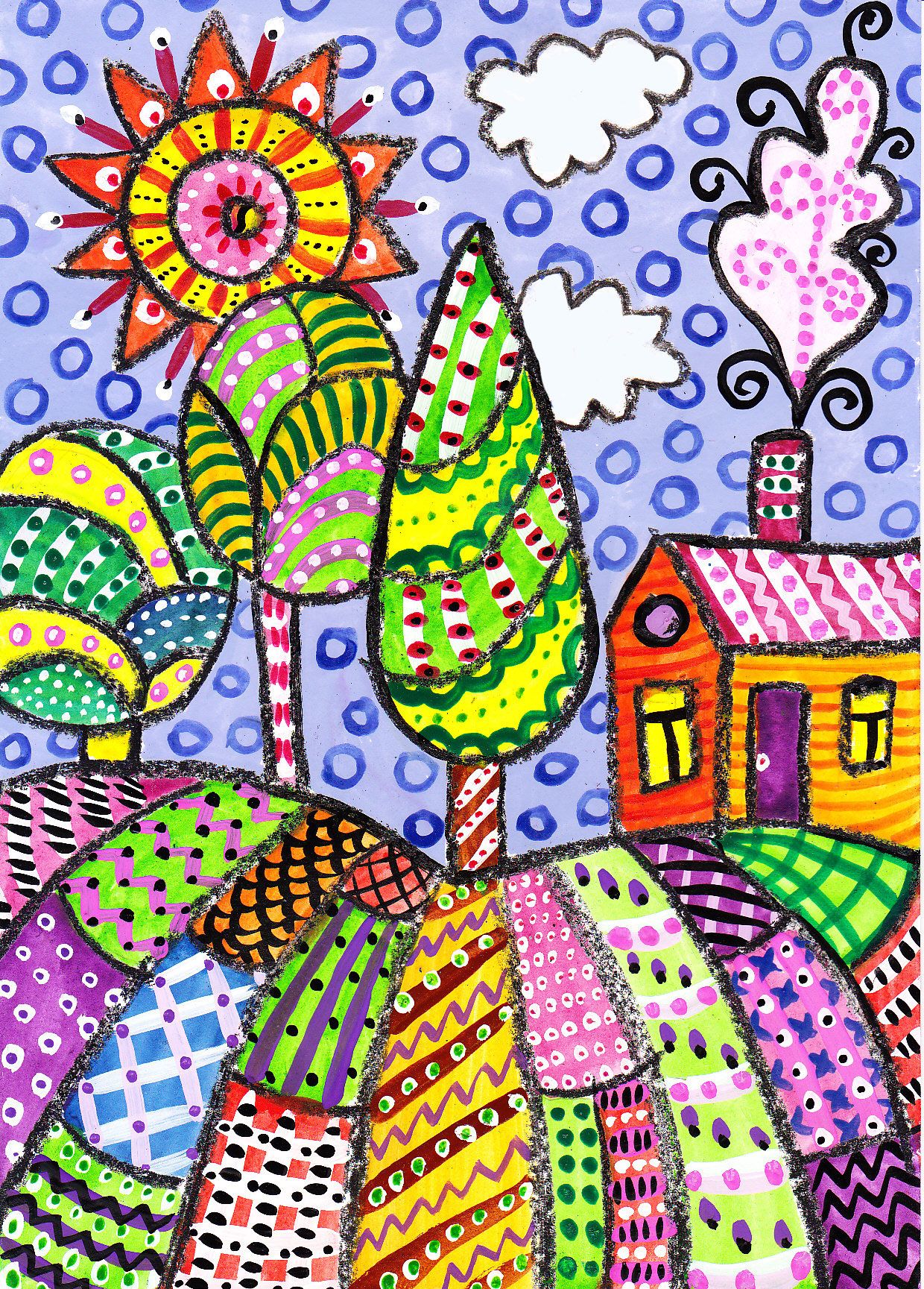 Sản phẩm mĩ thuật tham khảo:
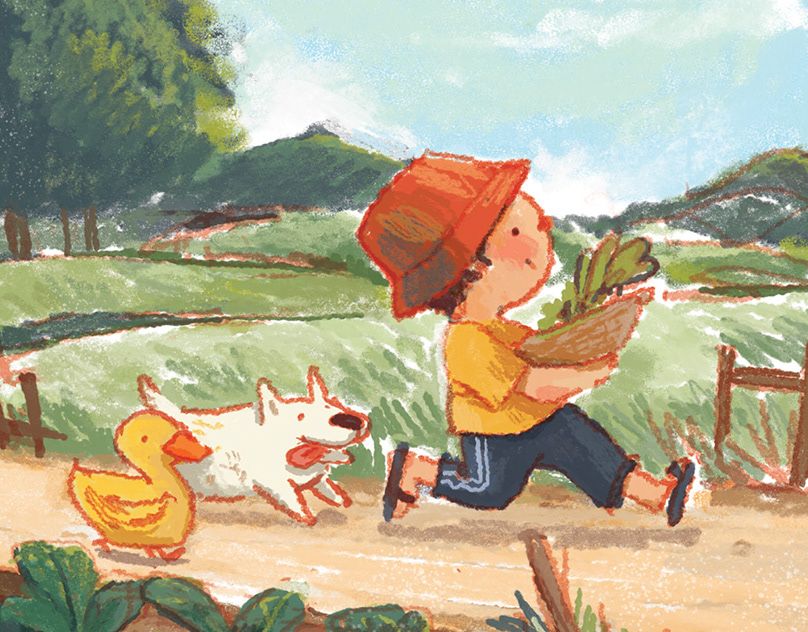 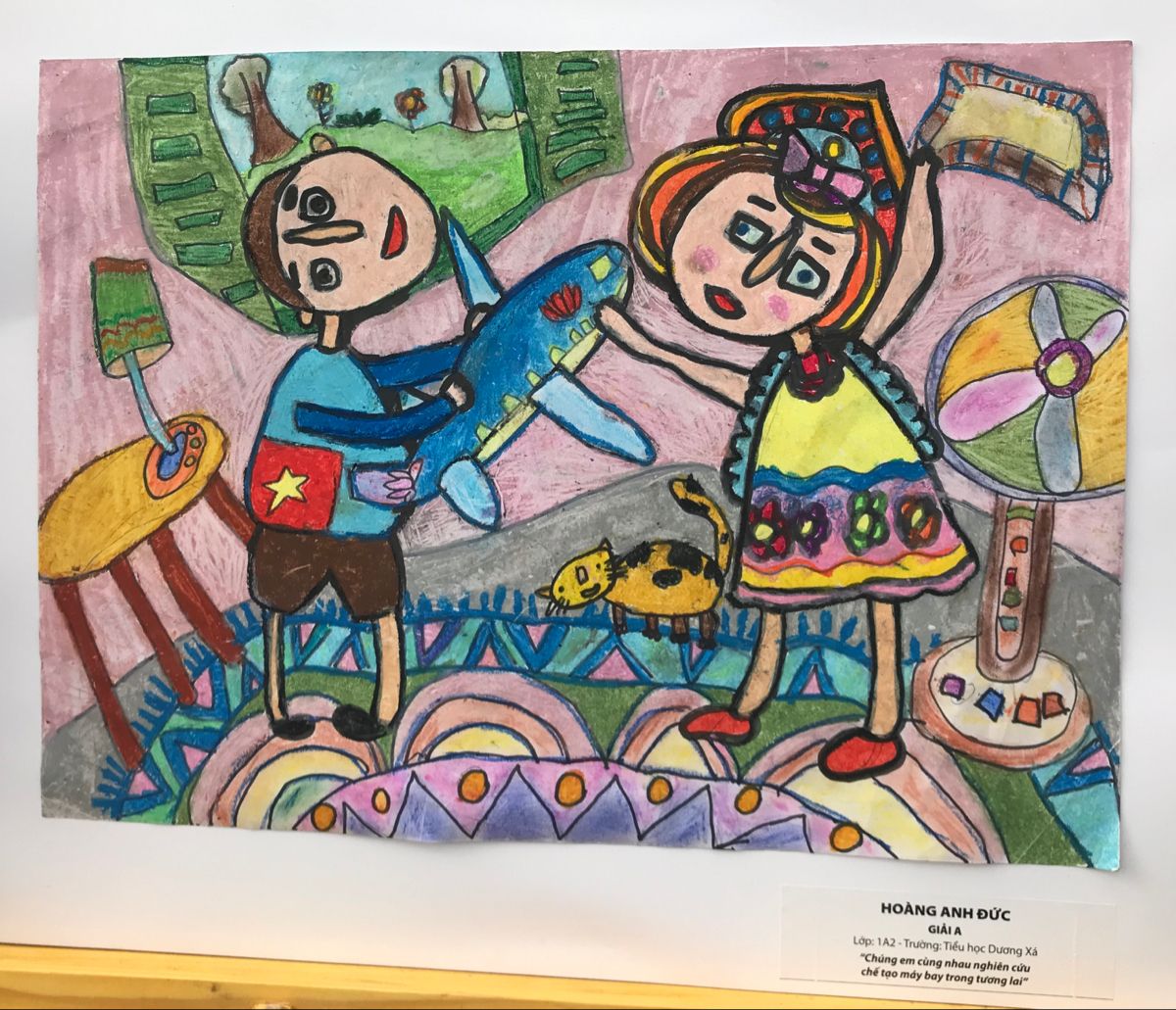 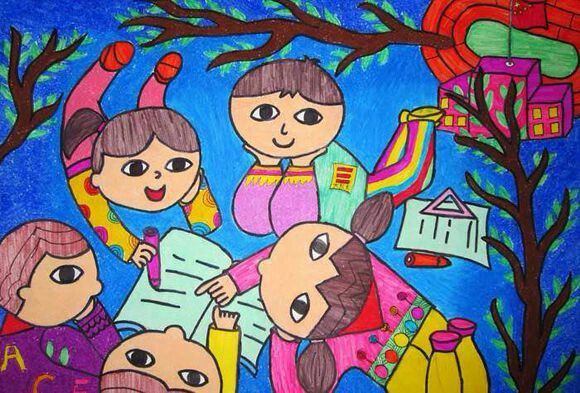 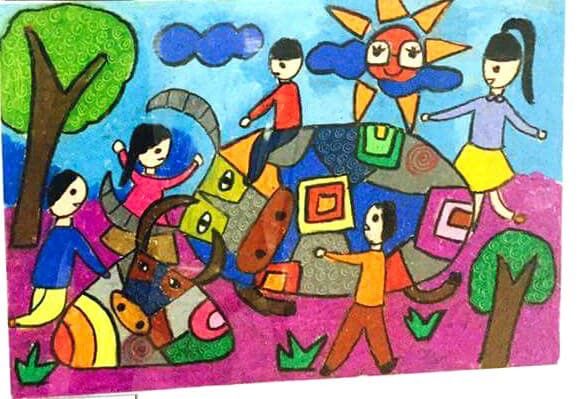 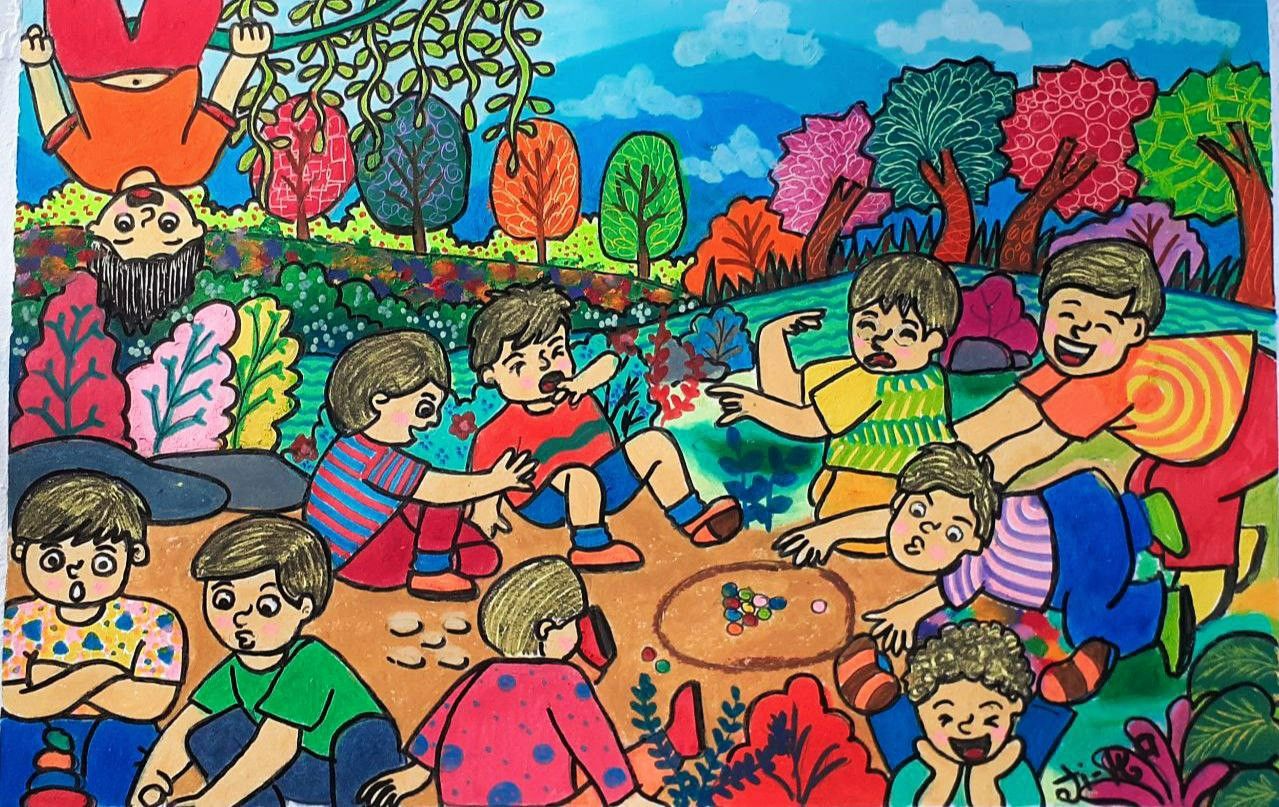 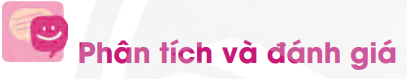 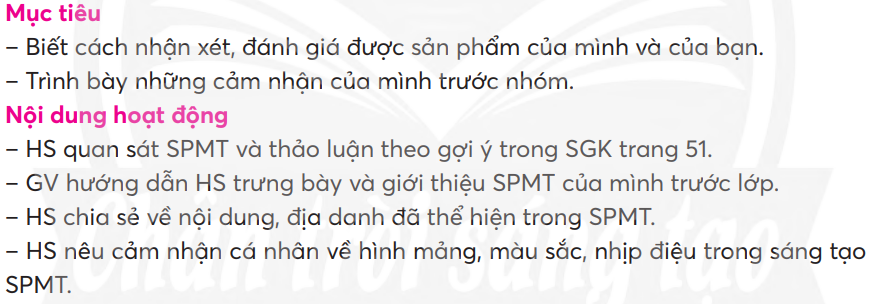 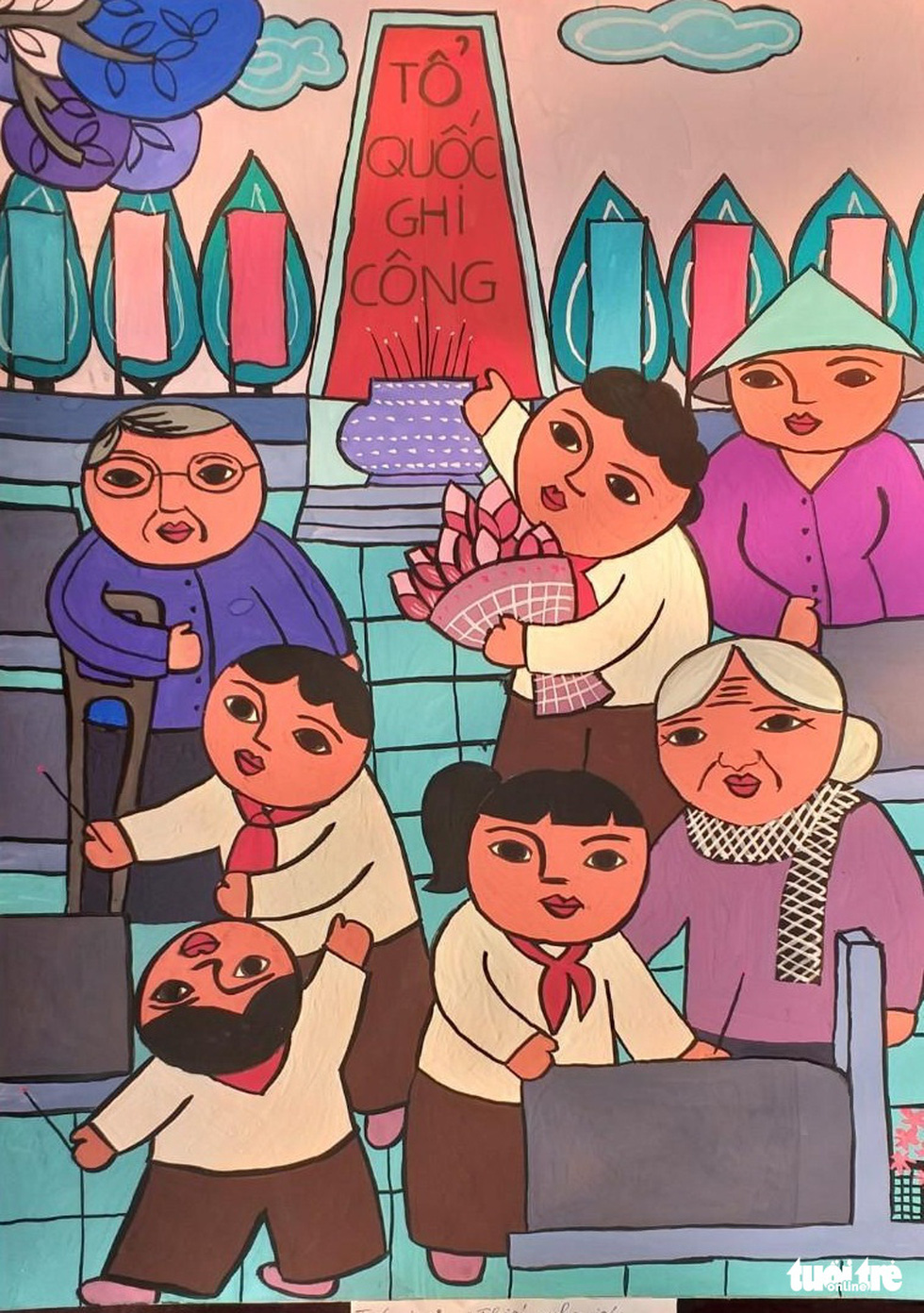 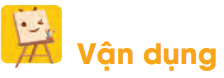 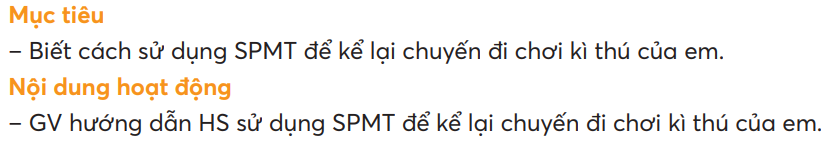 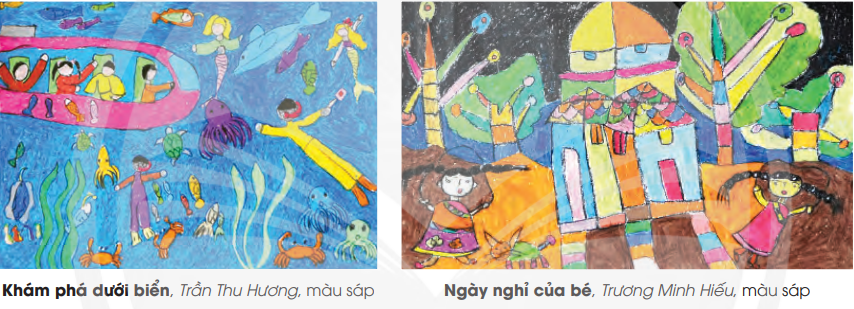 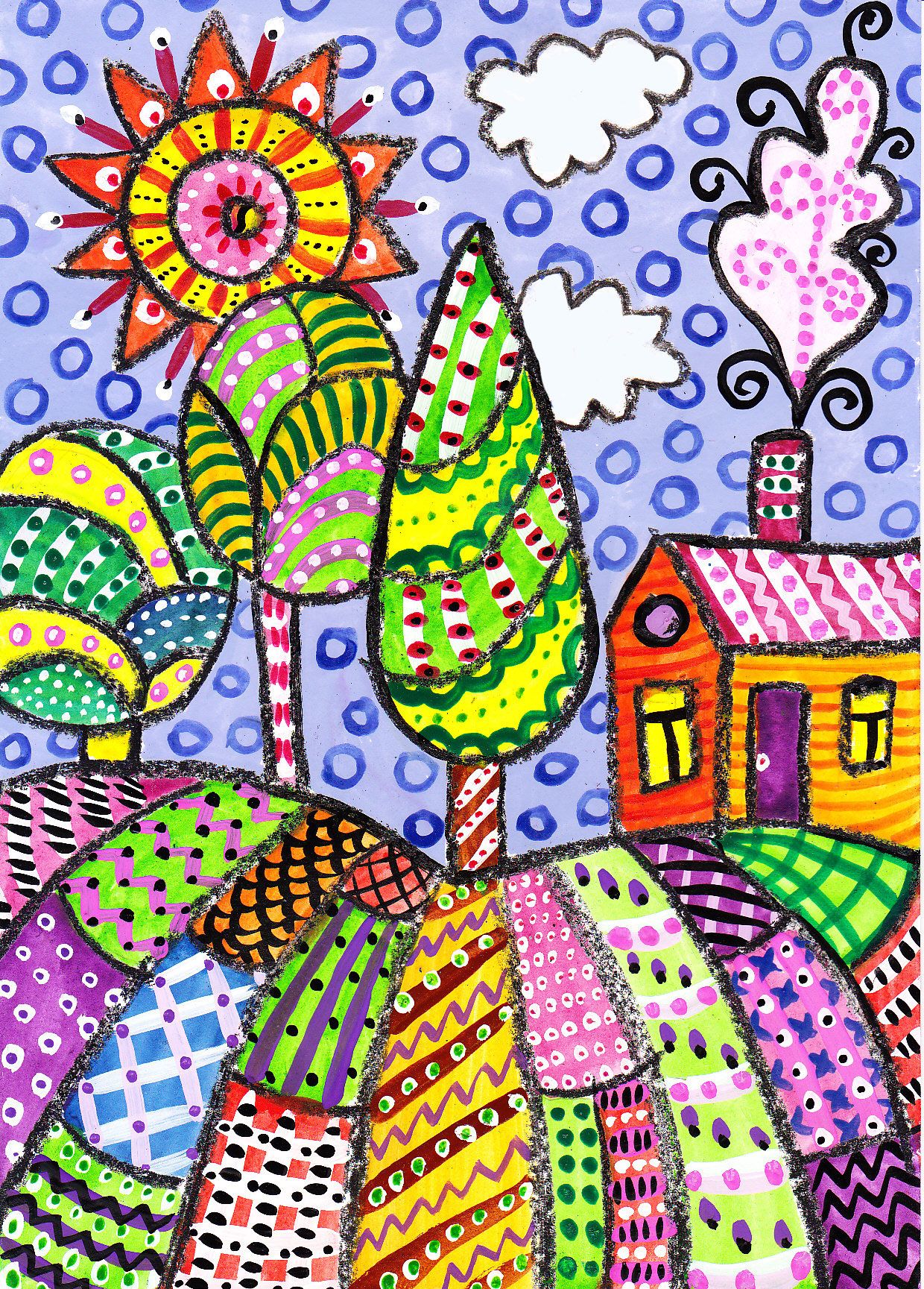 Tiết 2
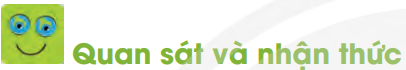 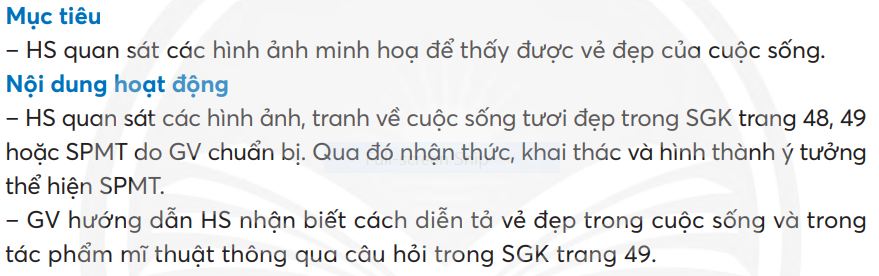 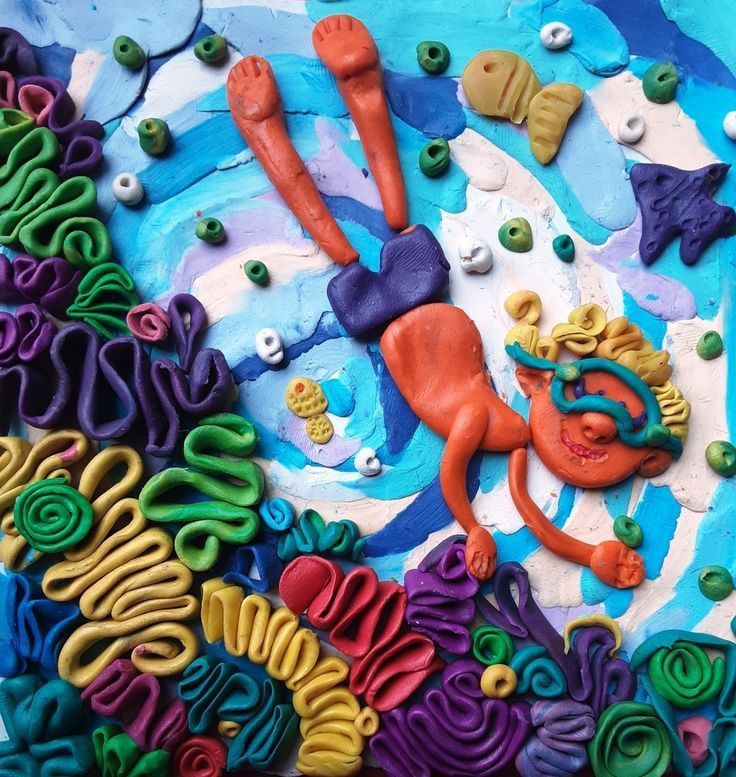 + Sản phẩm được thực hiện bằng chất liệu gì?
+ Em thích cách thể hiện nào nhất? Vì sao?
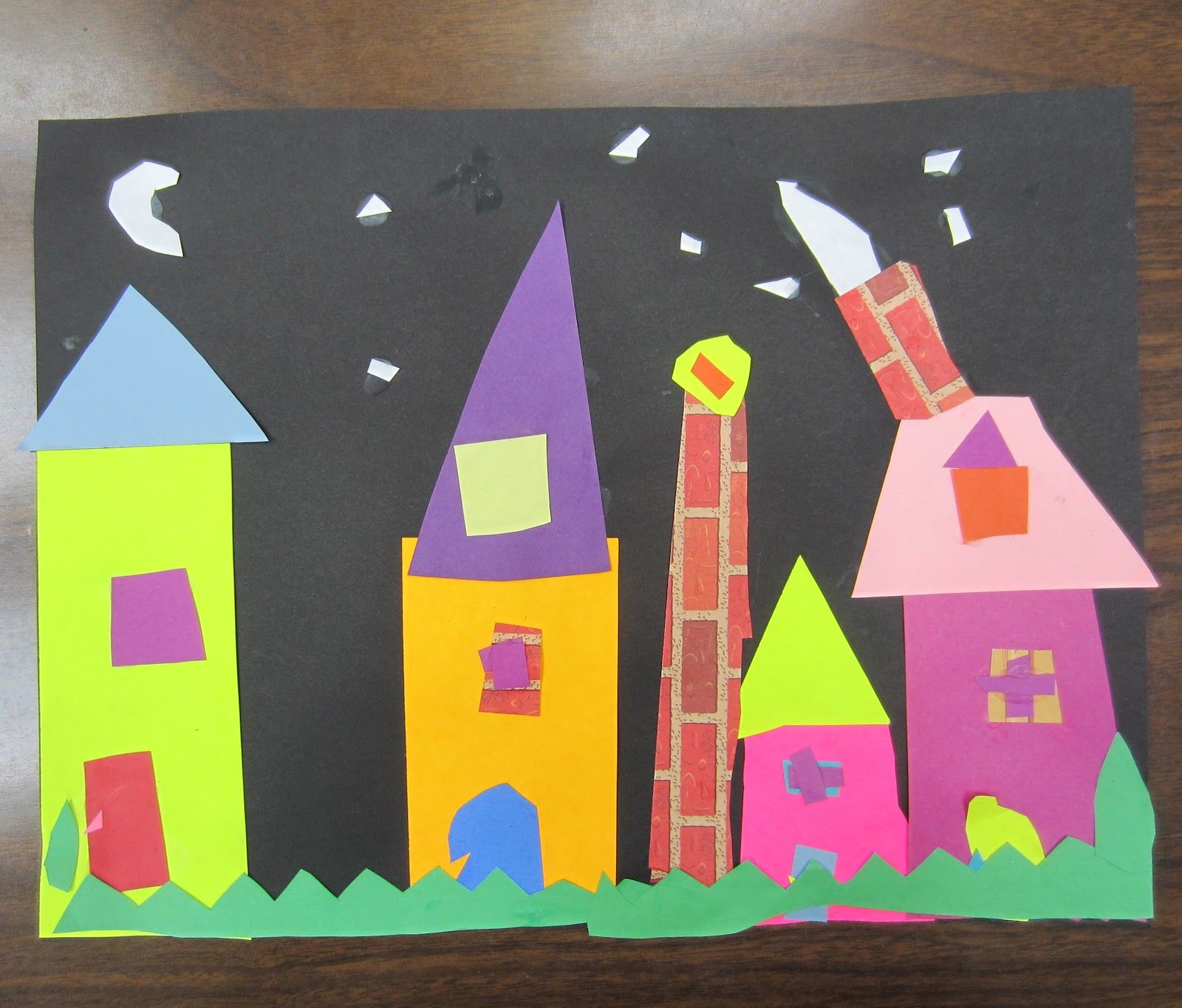 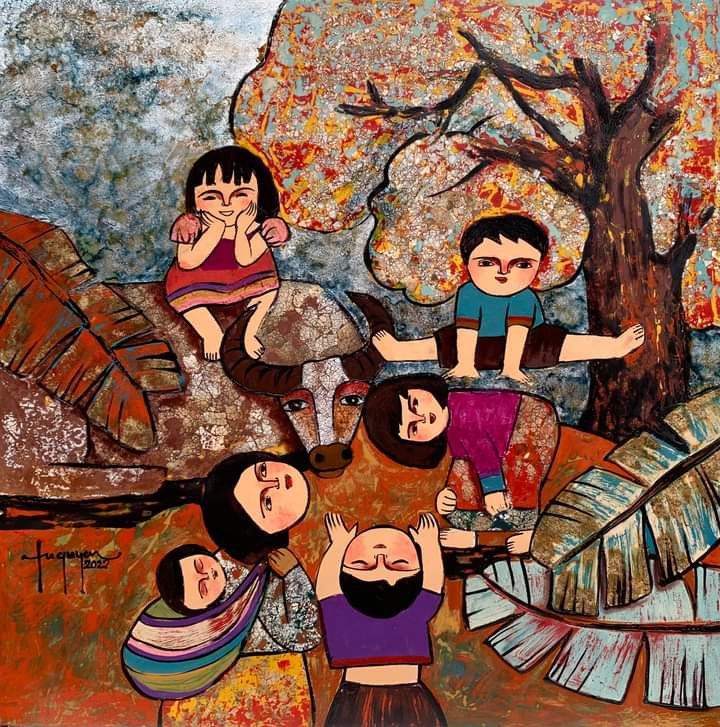 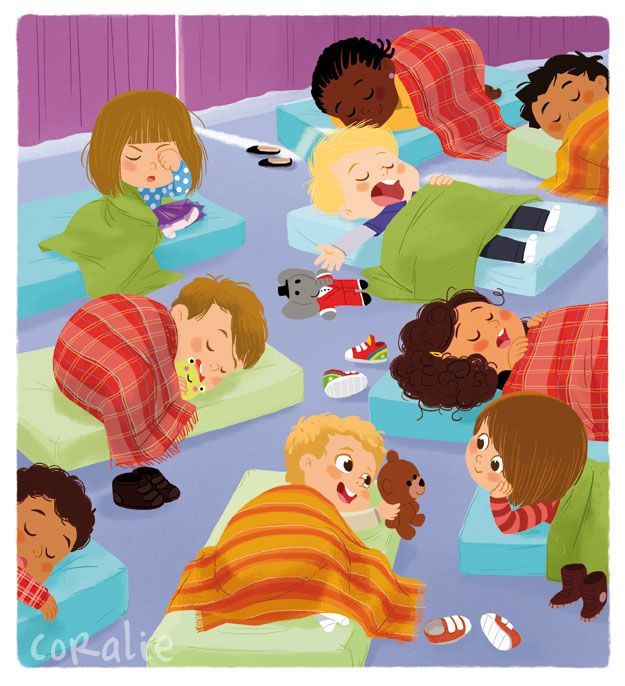 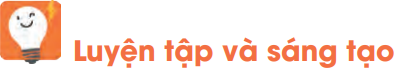 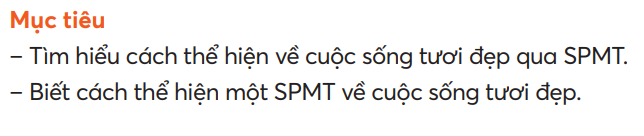 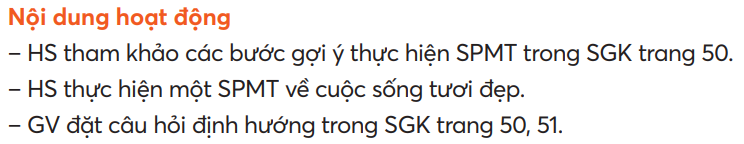 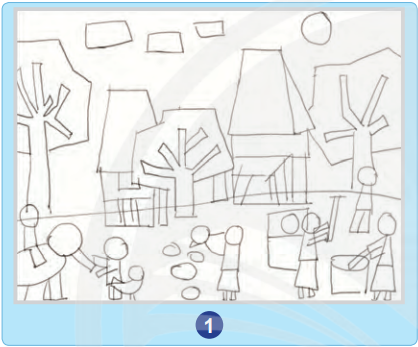 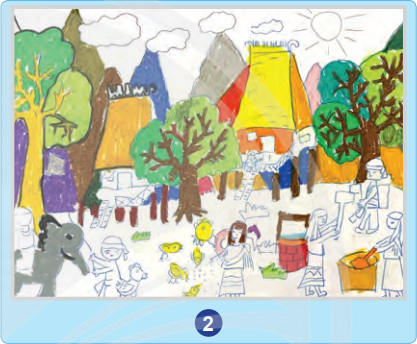 + Em hãy nhắc lại các bước để thể hiện một bức tranh về cuộc sống tươi đẹp?
+ Em đã sử dụng mảng màu, nét, màu sắc nào vào sản phẩm bài vẽ của mình?
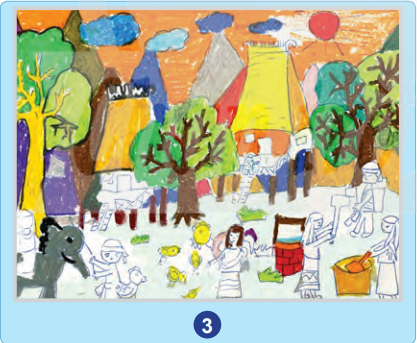 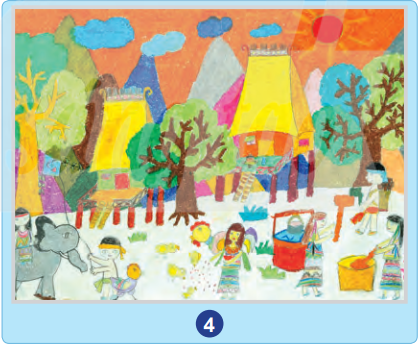 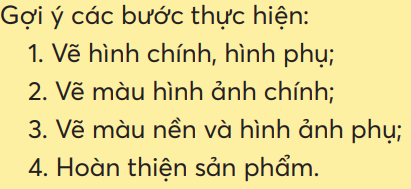 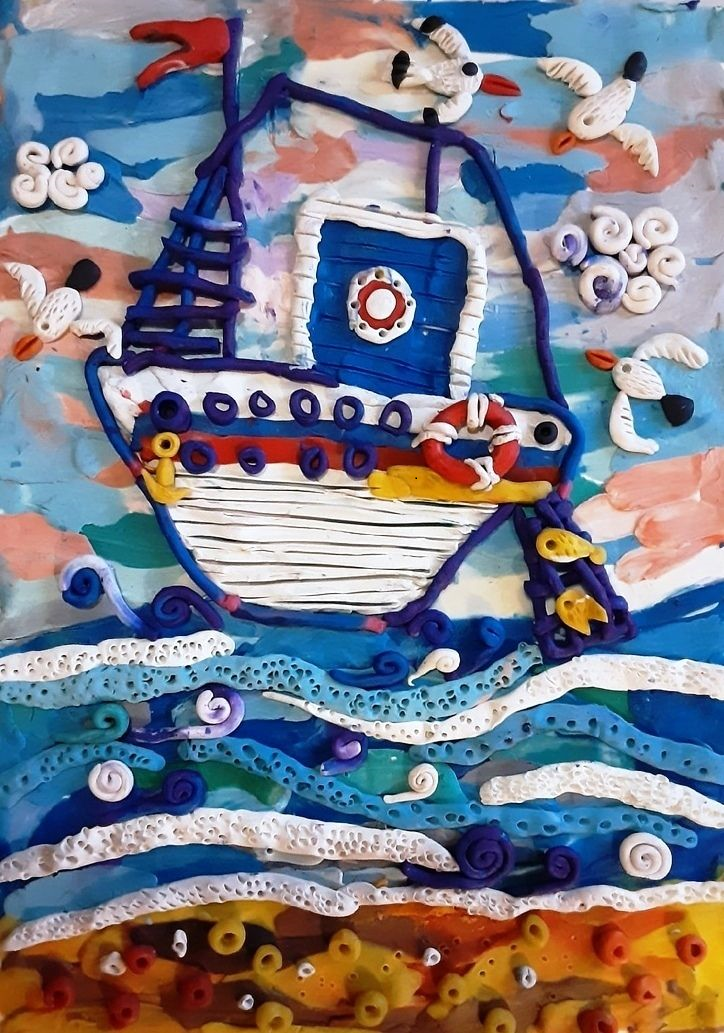 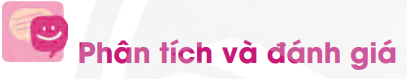 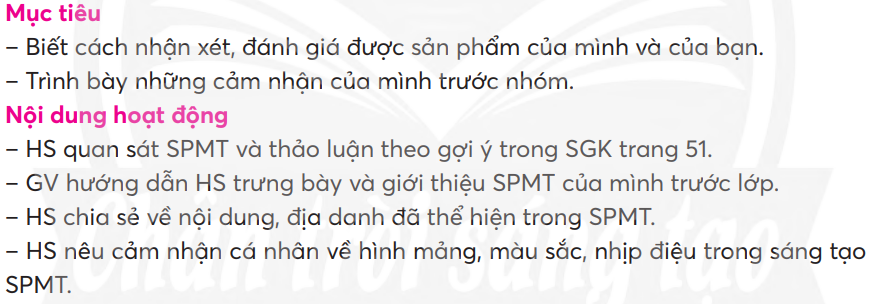 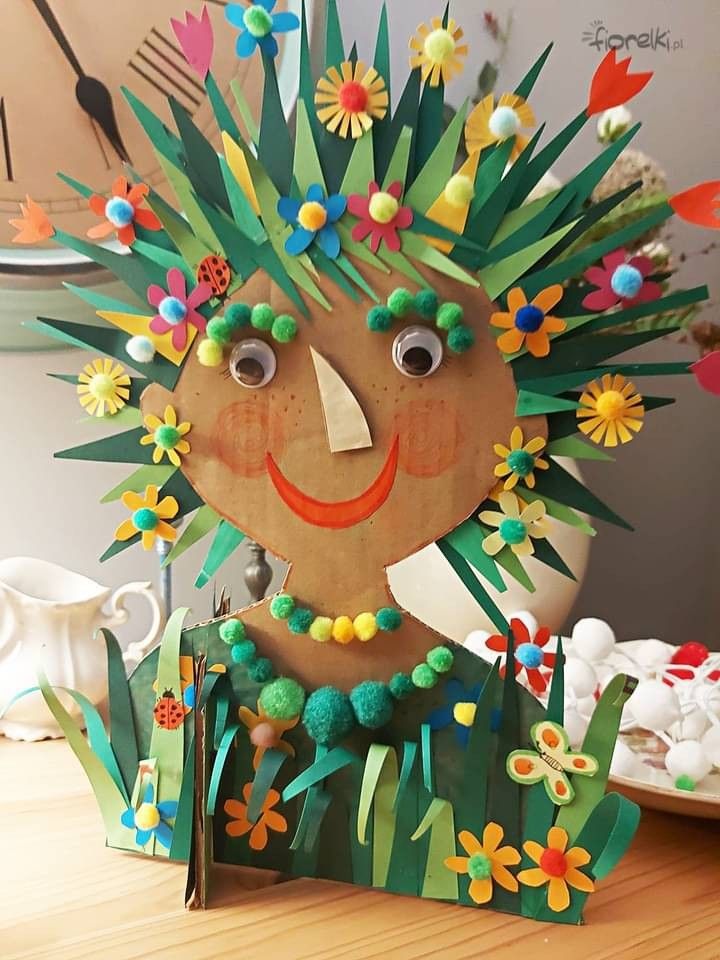 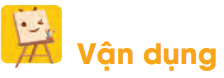 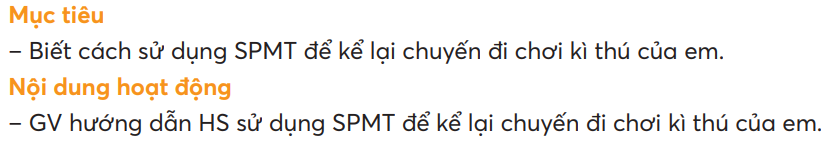 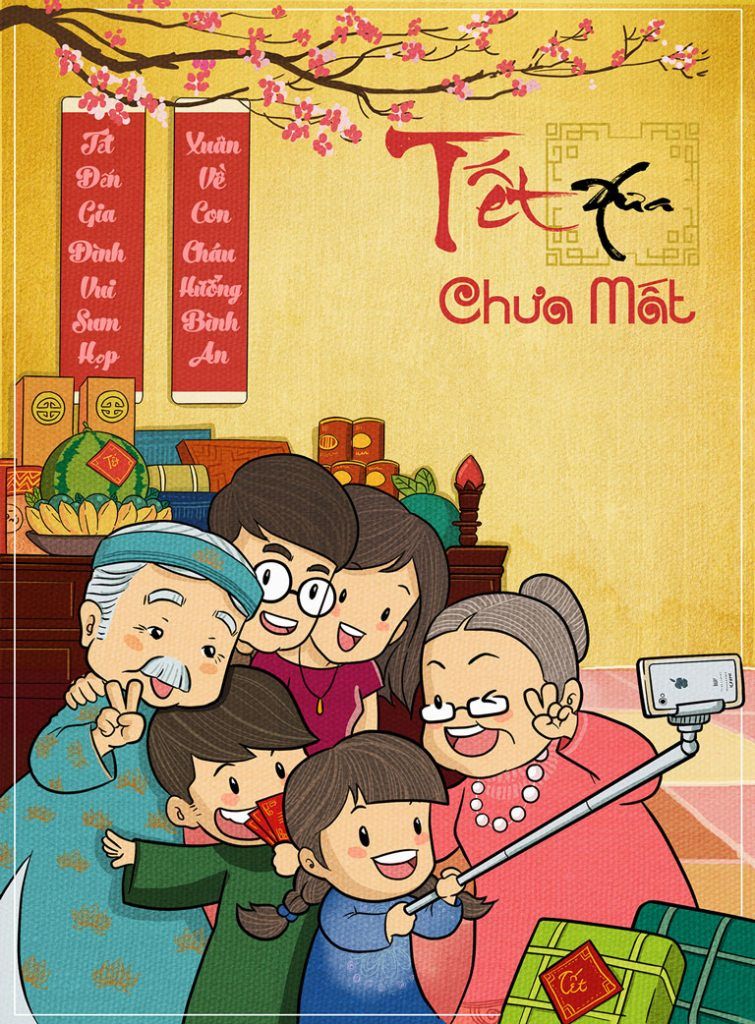